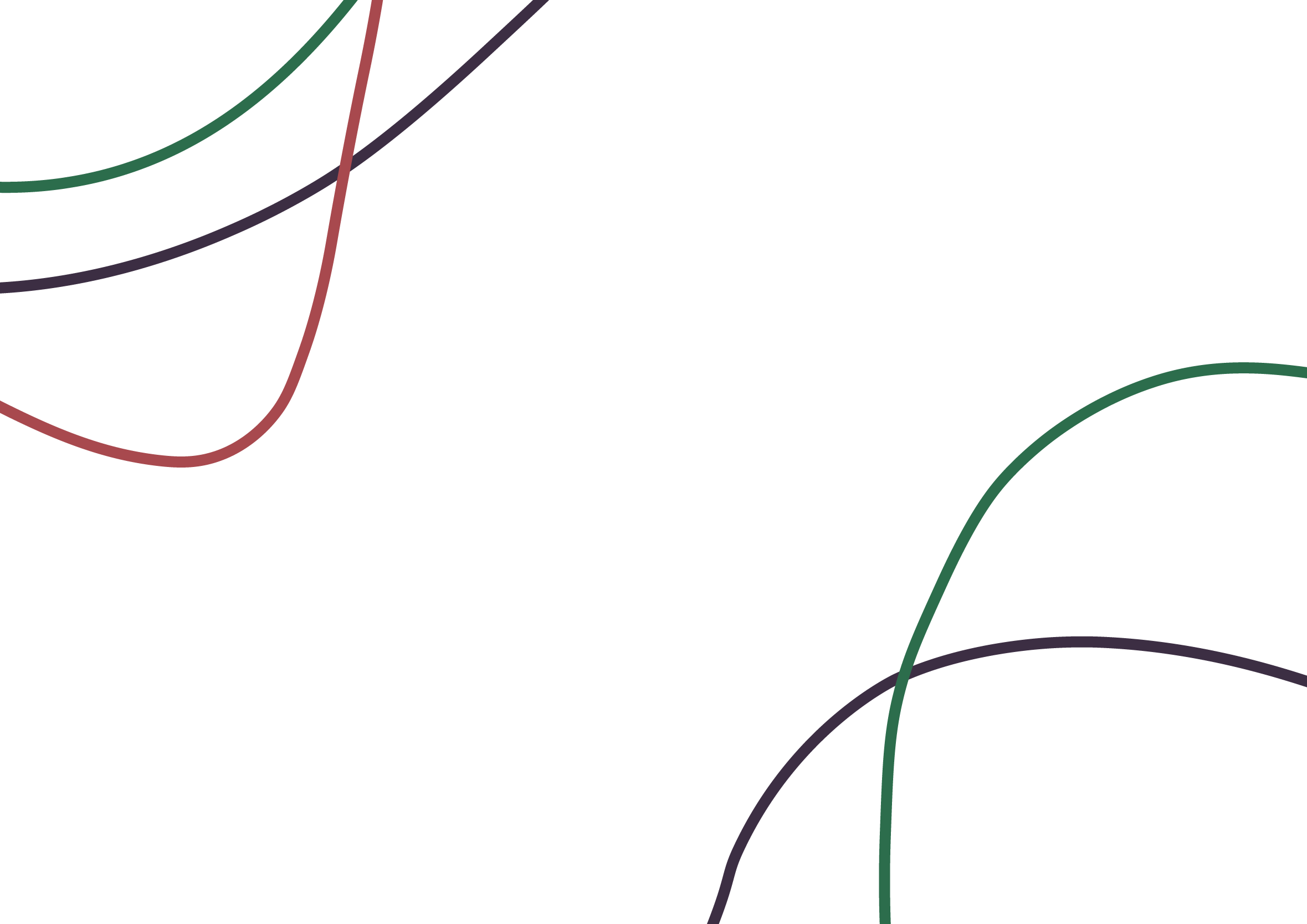 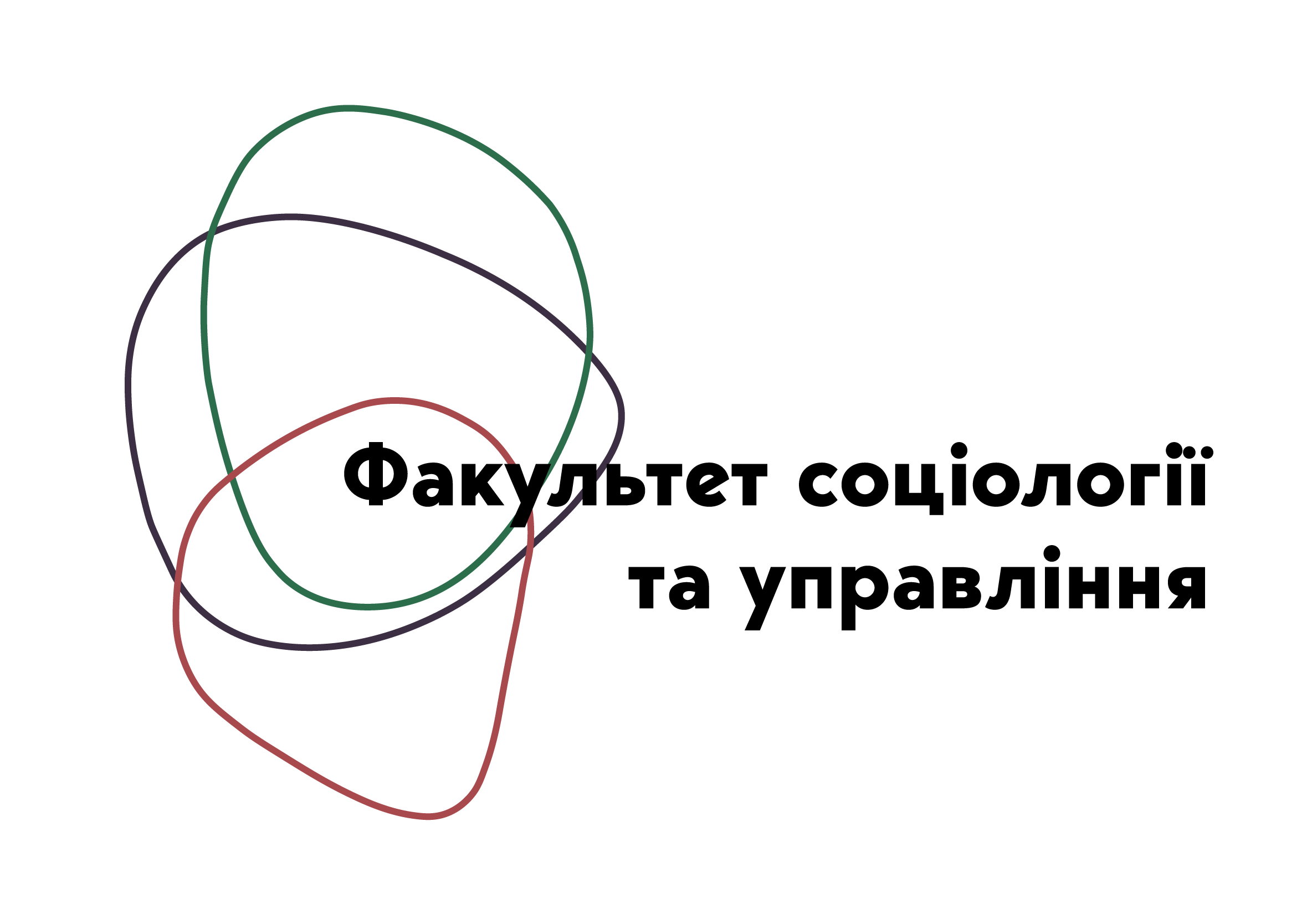 Соціологія масових комунікацій
Метод контент-аналізу у дослідженні ЗМІ
Заняття підготовлене
кандидатом соціологічних наук,  доцентом кафедри соціології ЗНУ, членом Соціологічної асоціації України
КУЛИК МАРІЯ АНАТОЛІЇВНА
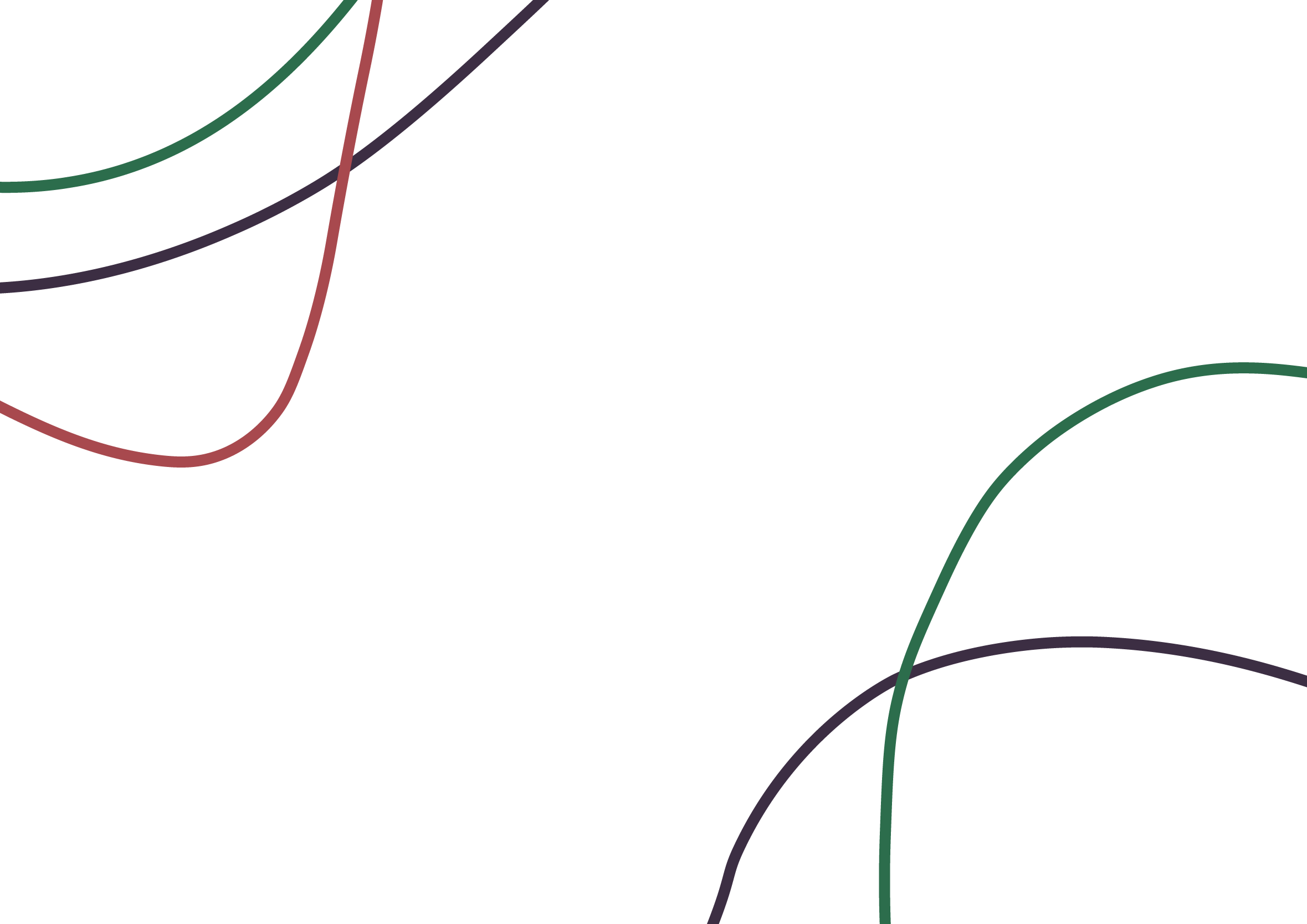 Соціологічні дослідження масових комунікацій
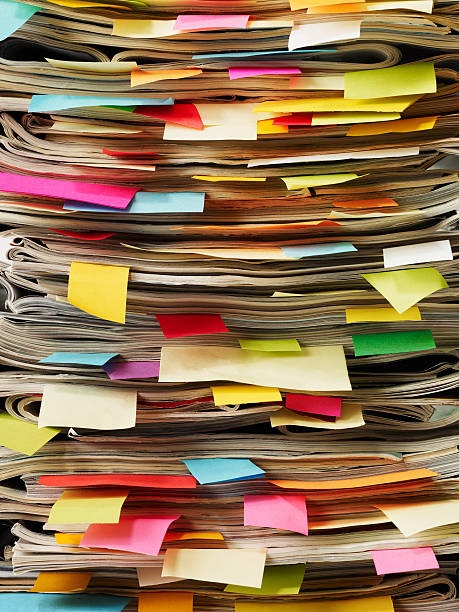 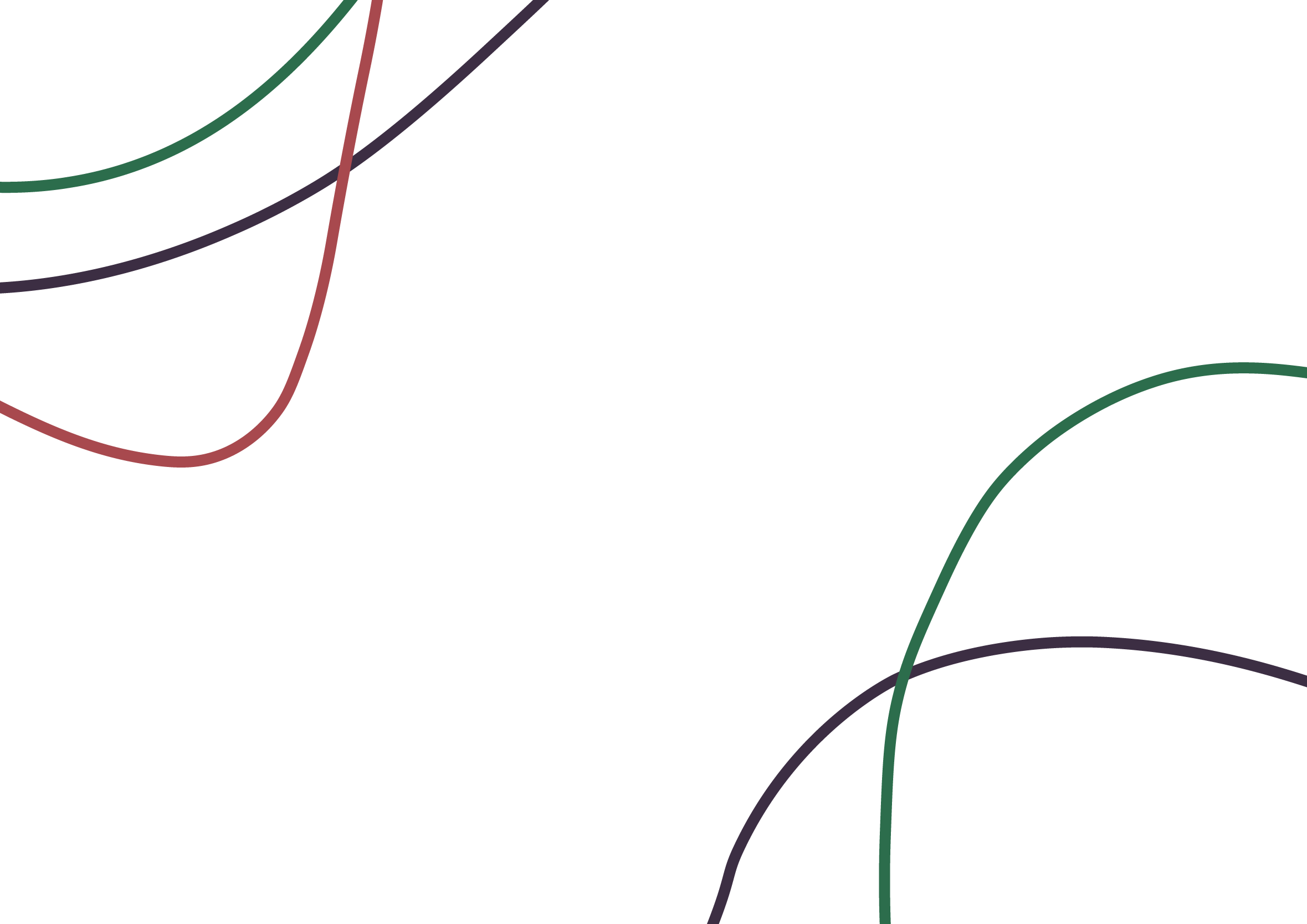 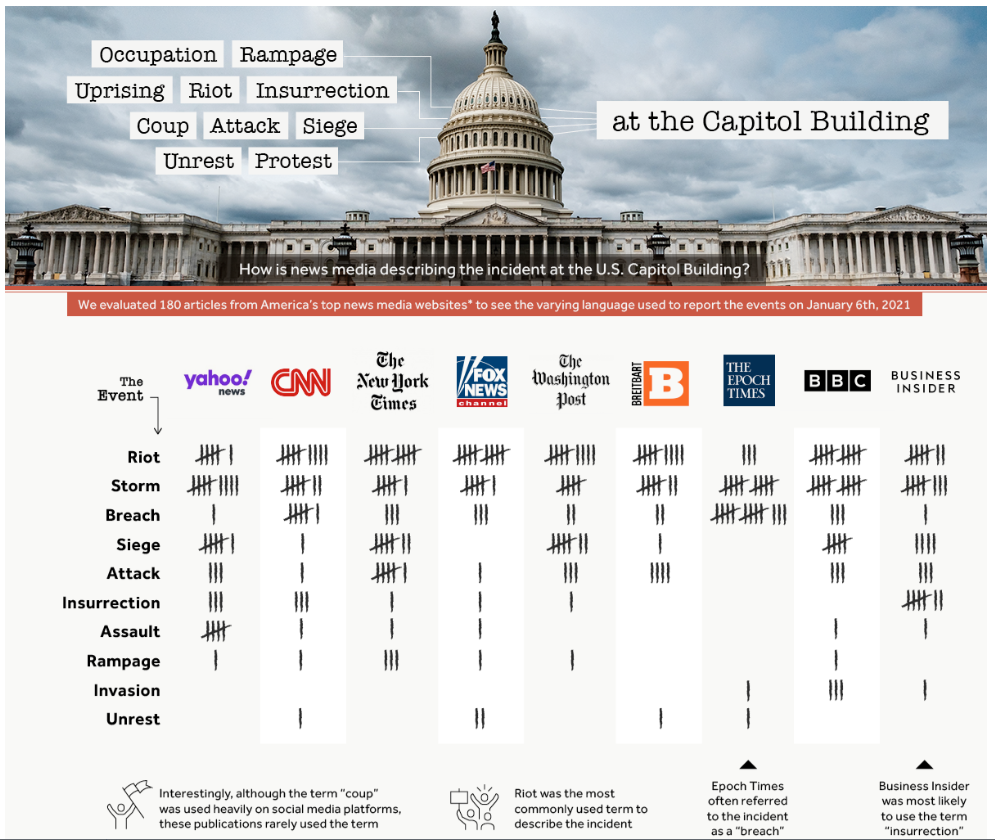 Теорія “Дзеркального Я” Ч.Х. Кулі
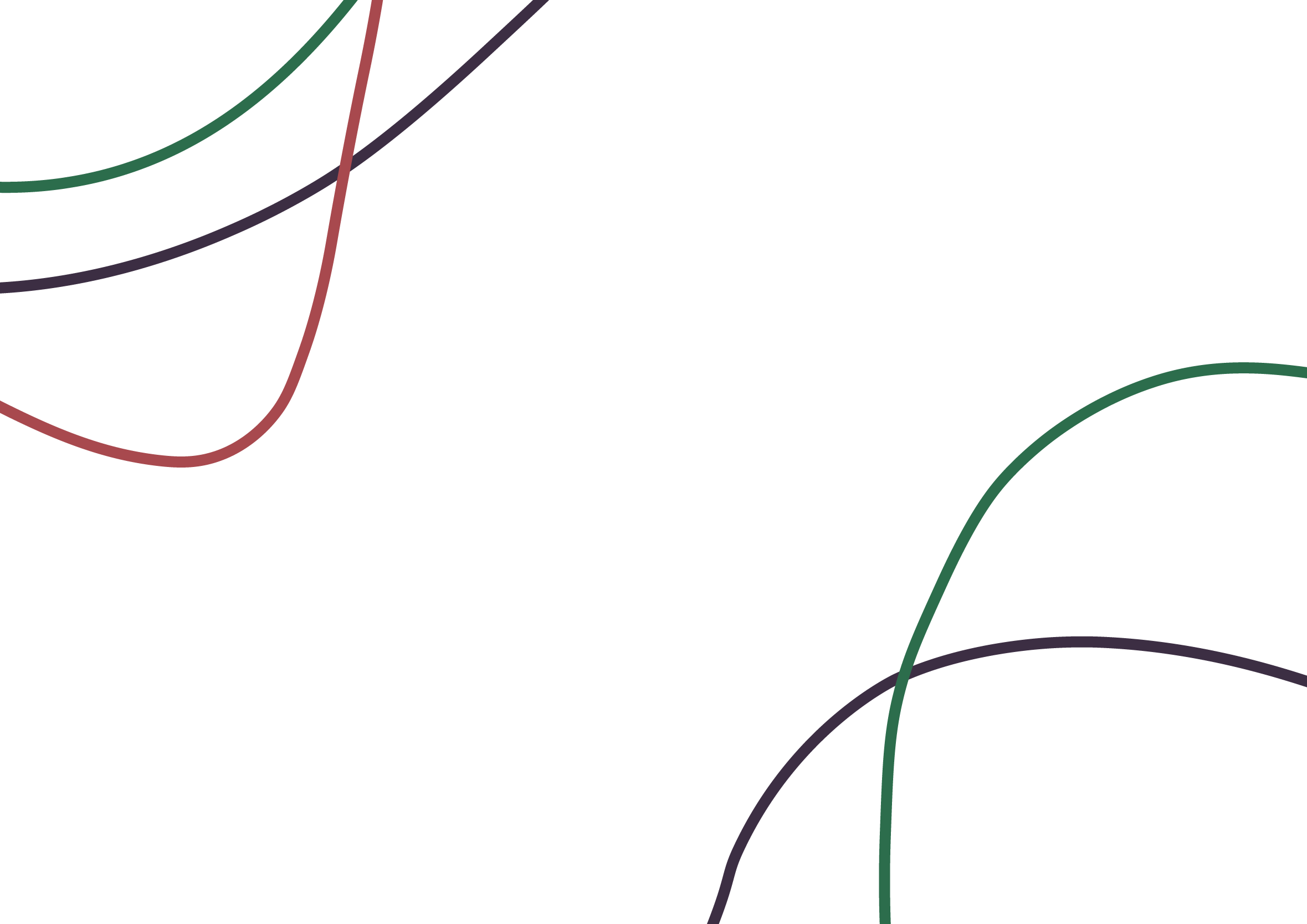 Research by G.Bhudada & N.Routely (January 16,2021)
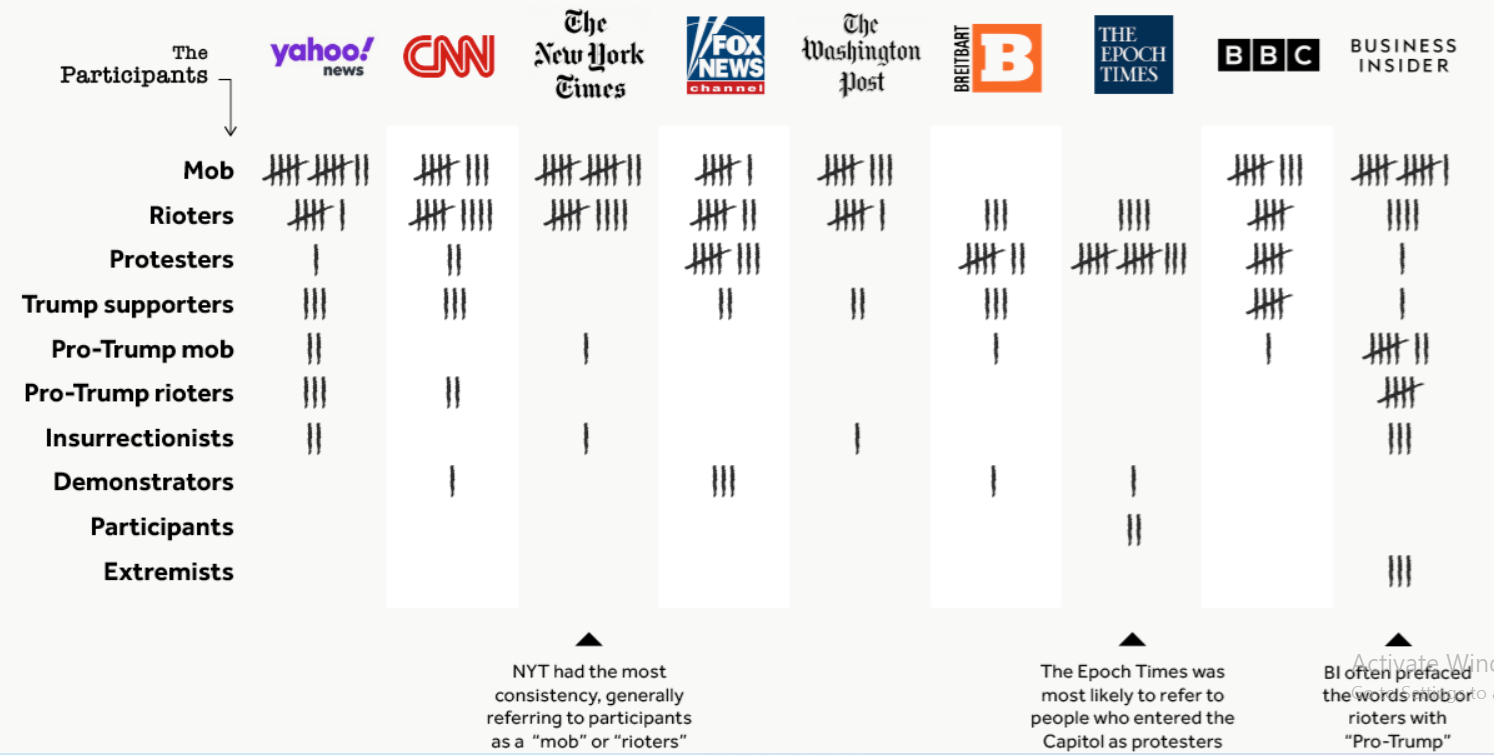 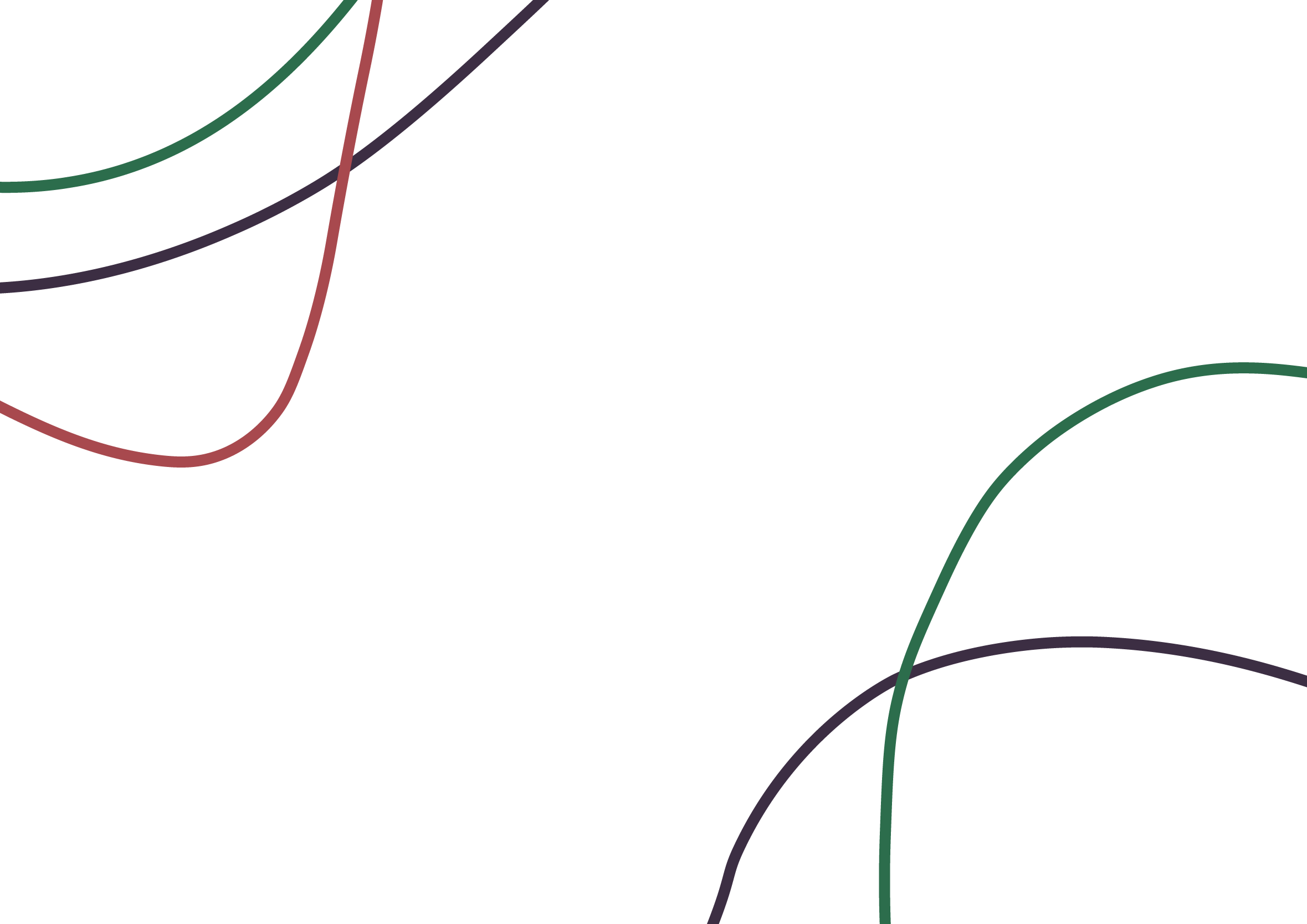 Дослідження змісту медіа-повідомлень
КОНТЕНТ-АНАЛІЗ
підхід до аналізу документів і текстів, мета якого – квантифікувати (представити деякий зміст в числовому форматі) заздалегіть визначені категорії в систиматичній манері (Д. Белл)
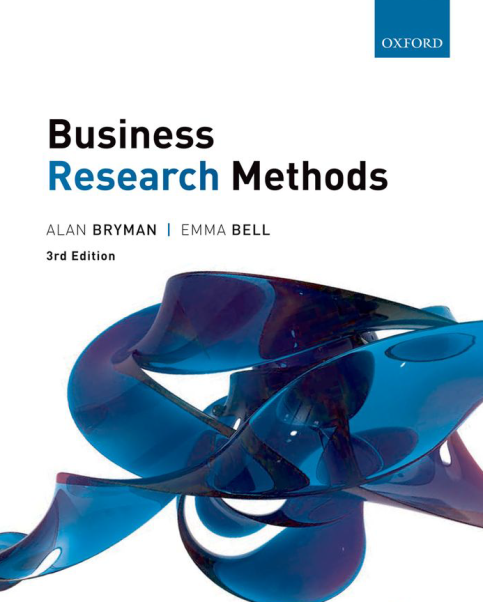 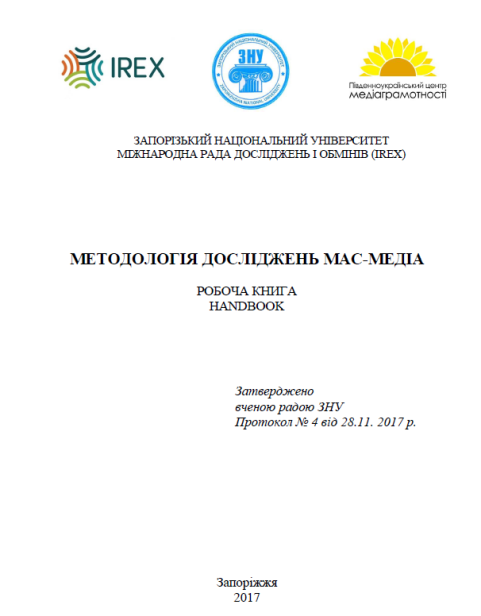 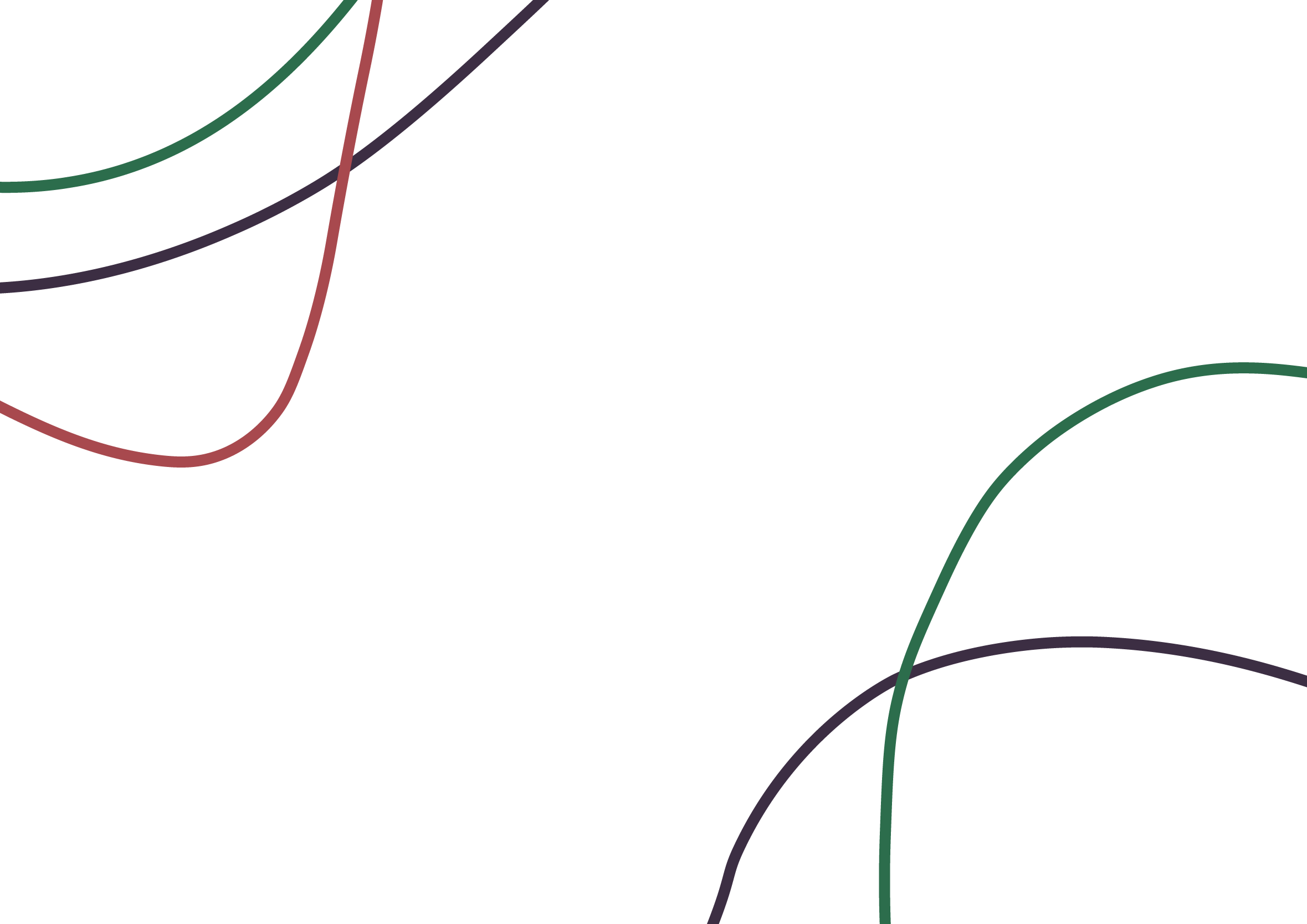 Дослідження змісту медіа-повідомлень
КОНТЕНТ-АНАЛІЗ
Використовується для: 
визначення і вимірювання кількості часу та простору, відведеного на висвітлення різних видів новин та іншого виду інформації в мас-медіа, 
визначення кількості та типів реклами; 
частоти появи та згадувань певних персонажів у мас-медійних повідомленнях, 
визначення позитивності, негативності чи нейтральності новин, 
означення репрезентації чоловіків/жінок у медіа та інше.
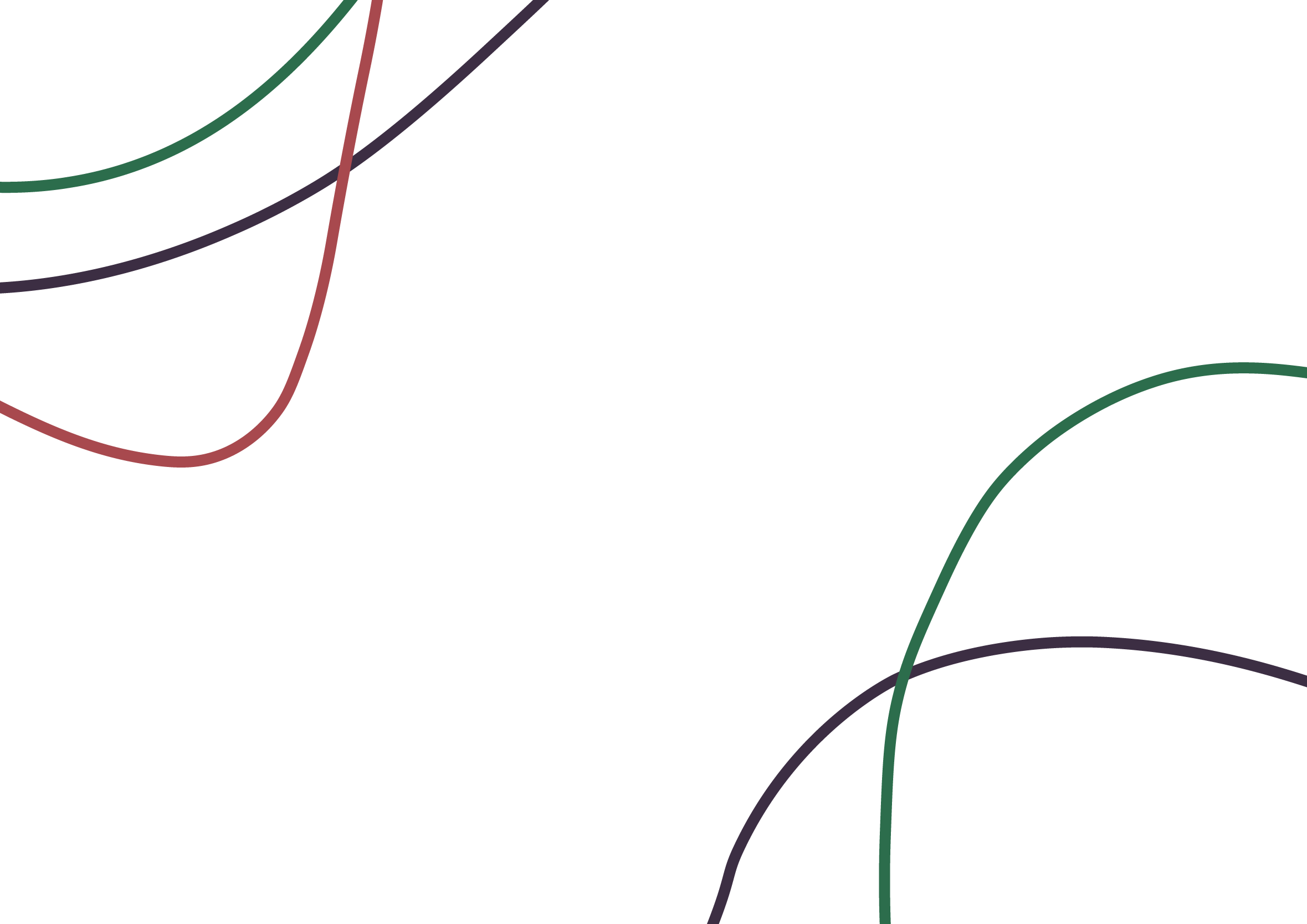 Дослідження змісту медіа-повідомлень
КОНТЕНТ-АНАЛІЗ
Обмеження використання методу полягає в тому, що: 

за його допомогою не можна зробити висновки про причинно-наслідкові зв’язки; 
сам по собі метод не може бути використаний для формулювання тверджень про медіа-ефекти на аудиторію; 
різні дослідники можуть використовувати різні визначення, щоб виміряти те чи інше поняття; 
складний і трудомісткий метод щодо часу, зусиль і коштів 
висновки не можуть бути поширені на категорії, які не застосовувались у контент-аналізі.
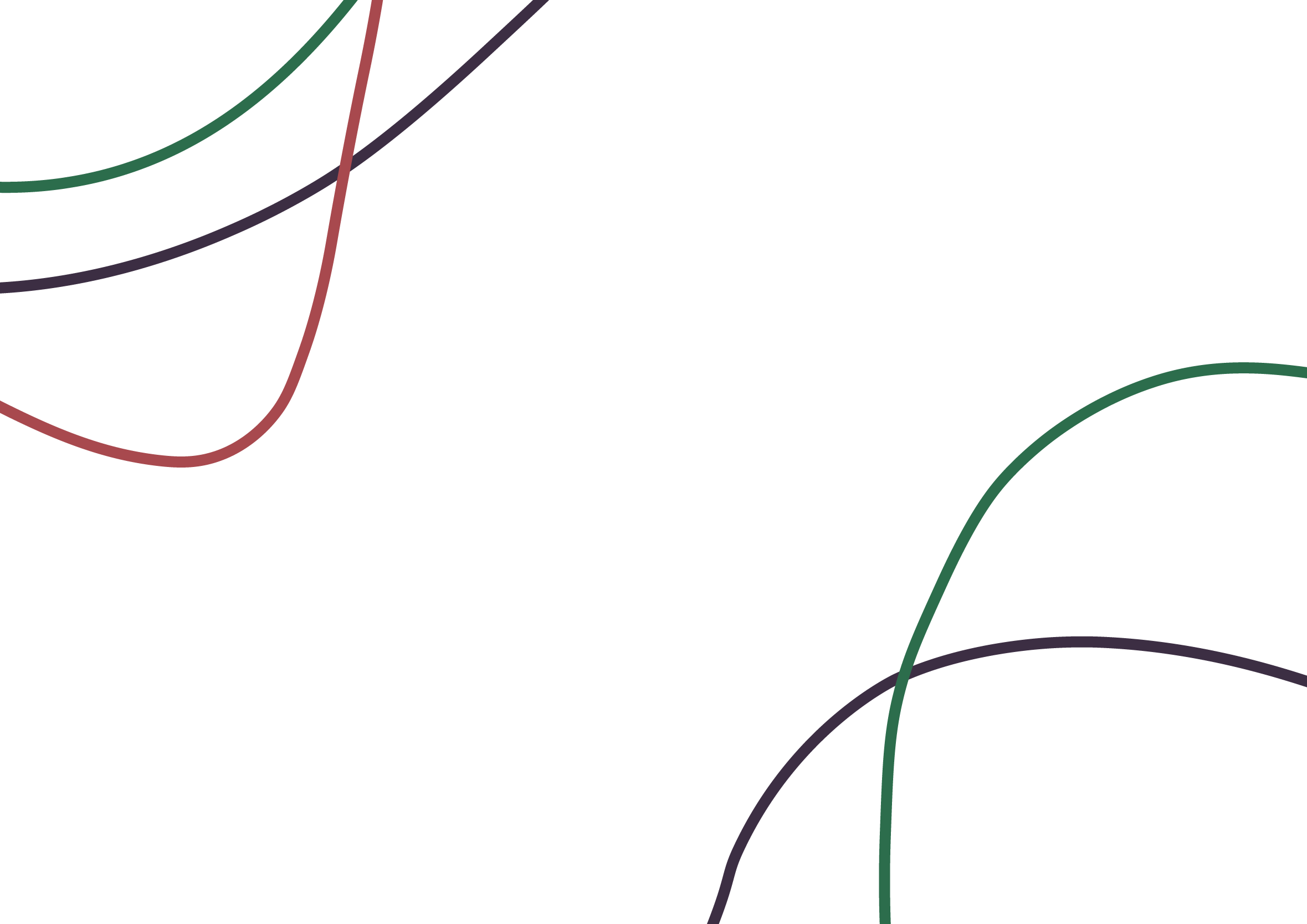 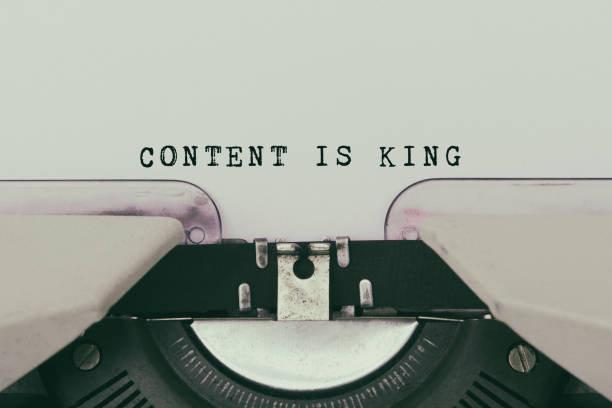 Дослідження змісту медіа-повідомлень
КОНТЕНТ-АНАЛІЗ
План і методика контент-аналізу. 
1. Формулювання питань дослідження і гіпотез. 
2. Формування вибірки з генеральної сукупності (газети, телебачення, радіо, веб-сайти тощо). 
3. Визначення категорій дослідження (повинні мати вичерпне визначення і виключати взаємозаміщення іншими категоріями). 
4. Визначення одиниць аналізу й одиниць вимірювання (стаття, слово, хвилина тощо). 
5. Підготовка кодувальної інструкції / аркуша: категорії, дати їм операційні визначення. 
6. Тренування кодувальників, проведення пілотного аналізу. 
7. Кодування контенту відповідно до визначених категорій. 
8. Аналіз зібраних даних (із застосуванням статистичних процедур). 
9. Формулювання висновків.
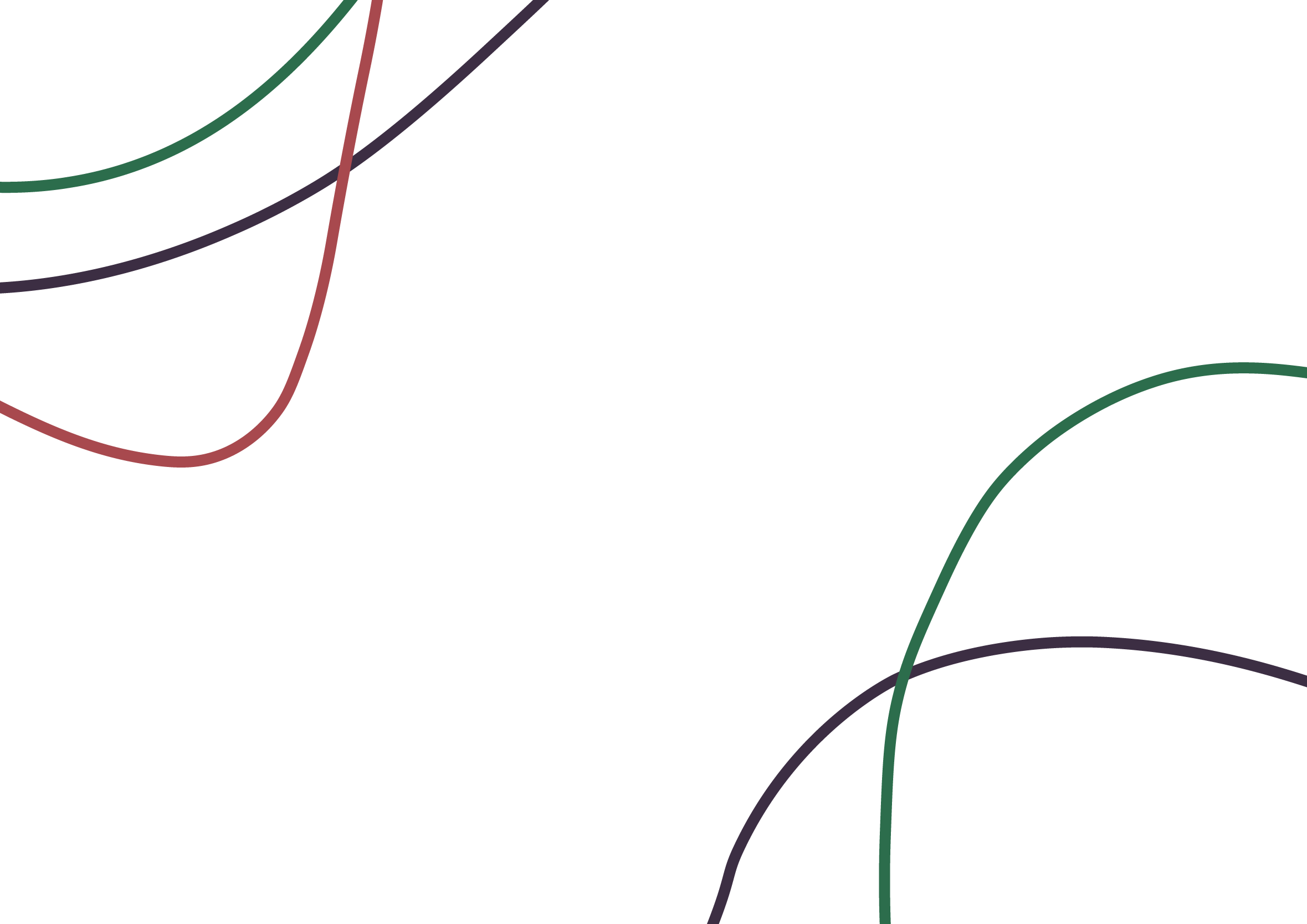 Дослідження змісту медіа-повідомлень
КОНТЕНТ-АНАЛІЗ
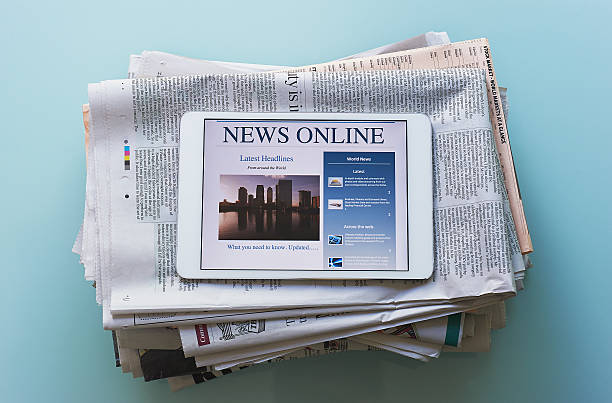 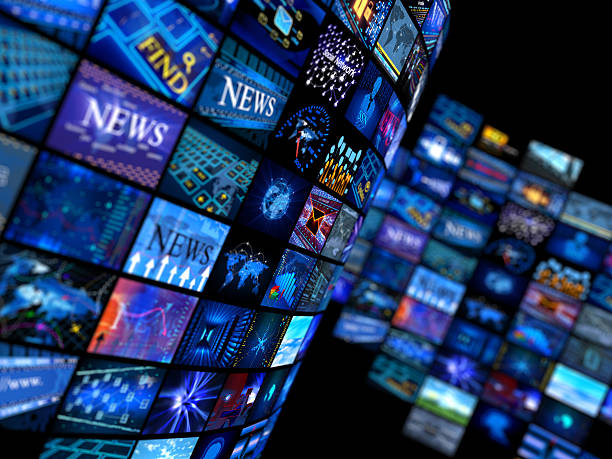 2. Формування вибірки з генеральної сукупності

Виділення генеральної сукупності дослідження: тип засобу масової інформації (газета, журнал, інтернет-газета, соціальні мережі, тощо) та аудиторія ЗМІ (регулярна, цільова, масова, спеціалізована)
Використання систематичної вибірки (наприклад: кожен другий випуск газети; кожна третя публікація автора в соціальних мережах, тощо) дозволяє підвищити репрезентативність дослідження
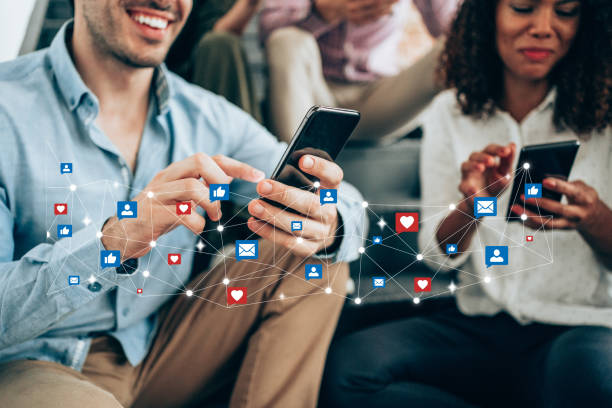 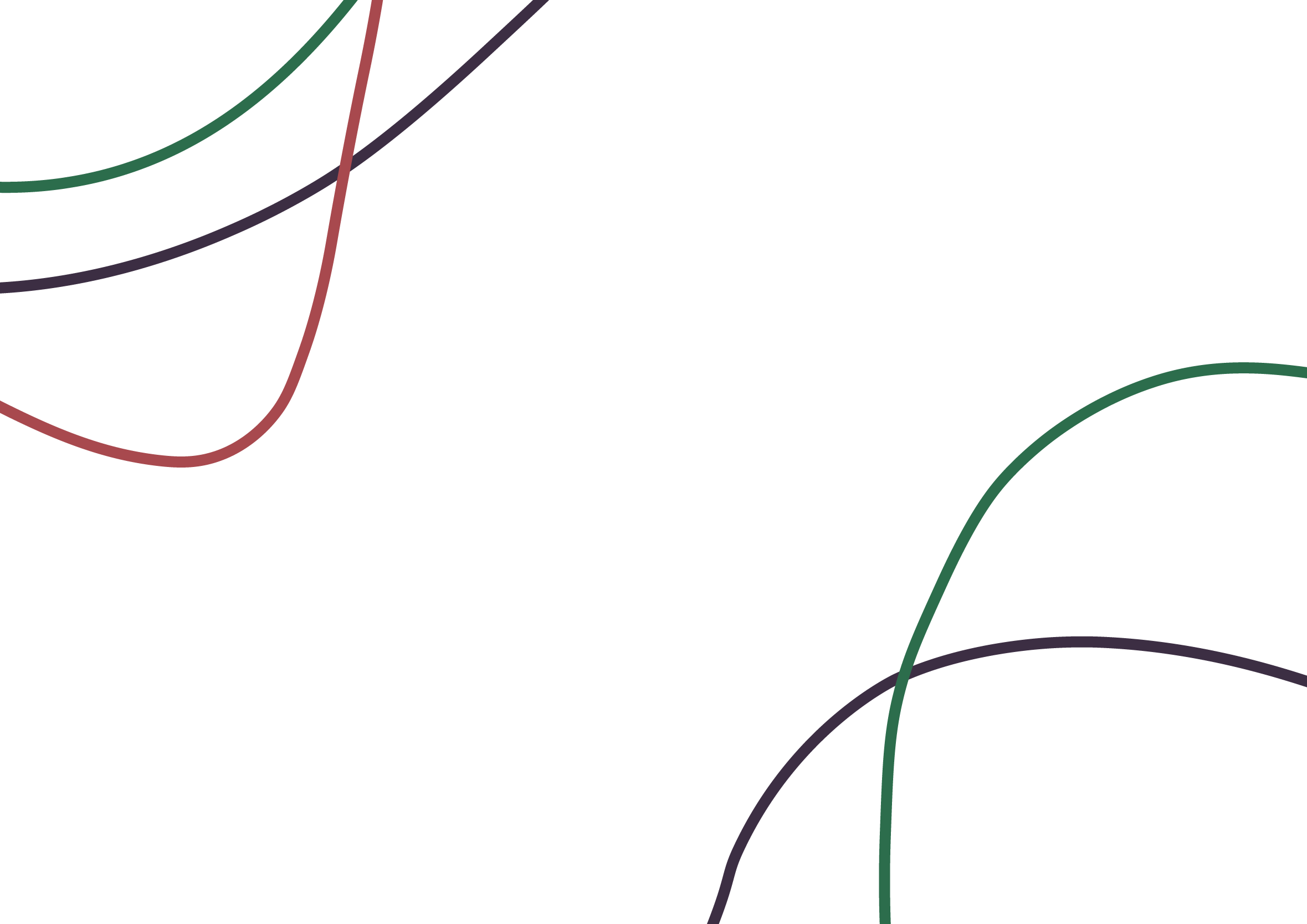 Дослідження змісту медіа-повідомлень
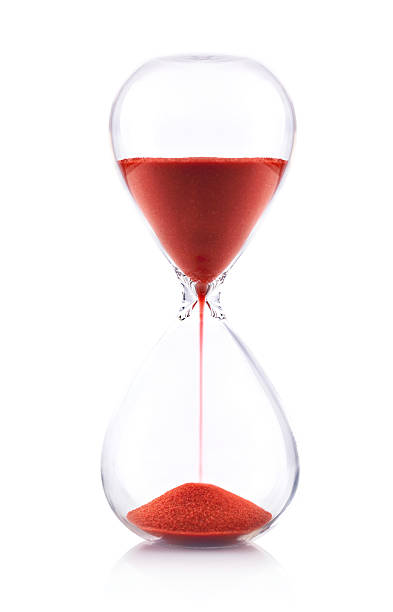 КОНТЕНТ-АНАЛІЗ
2. Визначення часового проміжку для контент-аналізу

Якщо працюємо з аналізом події – з часу появи публікацій про подію в ЗМІ до «другої хвилі спаду»
Якщо працюємо з дослідженням деякого непреривного феномену (наприклад: нерівність, рішучість… ) – генерування систематичної вибірки дат через посередництво випадкового відбору одного дня тижня (місяця) 
Завжди опускаємо позаповсякденний час (випуски у вихідні та святкові дні)
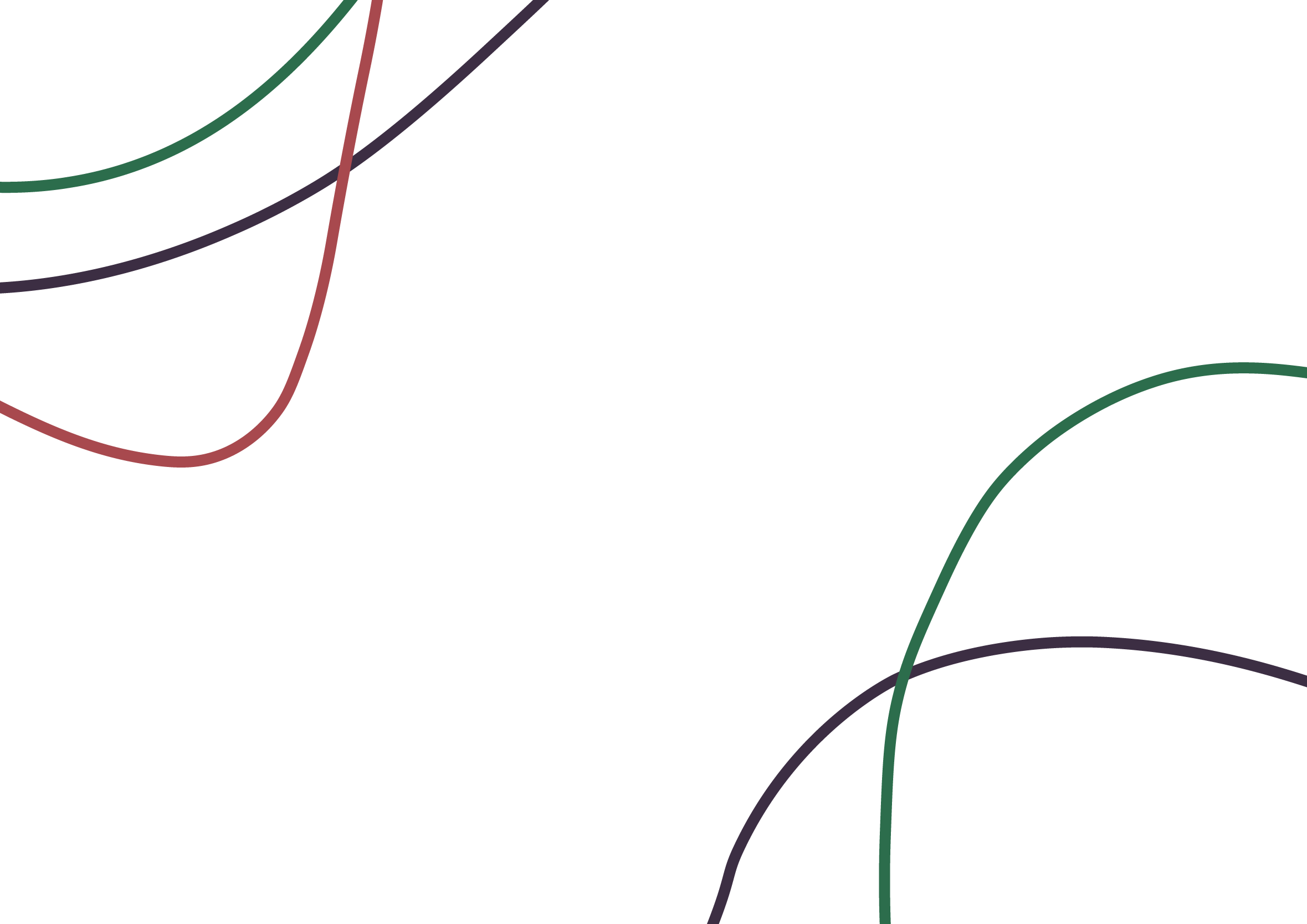 Дослідження змісту медіа-повідомлень
КОНТЕНТ-АНАЛІЗ
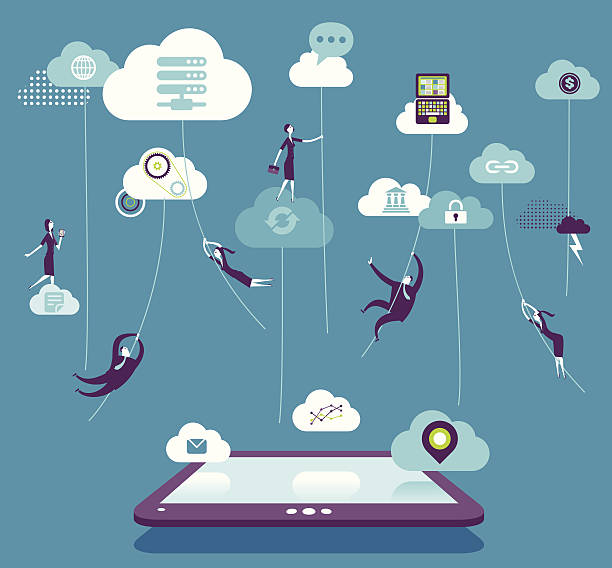 5. Підготовка кодувальної інструкції / аркуша: категорії, дати їм операційні визначення:

Визначити, що саме буде виступати одиницею аналізу: слово, словосполучення, речення.
Врахувати дискретні параметри індикаторів (наприклад: розмежувати значення слова керівництво –(дієслово)позначає процес управління та керівництво (іменник) позначає кервний склад організації )
Із використання програмного забезбечення SPSS або Excel розробити таблицю кодування параметрів
 обов'язково виконати пілотне тестування схеми кодування до початку дослідження
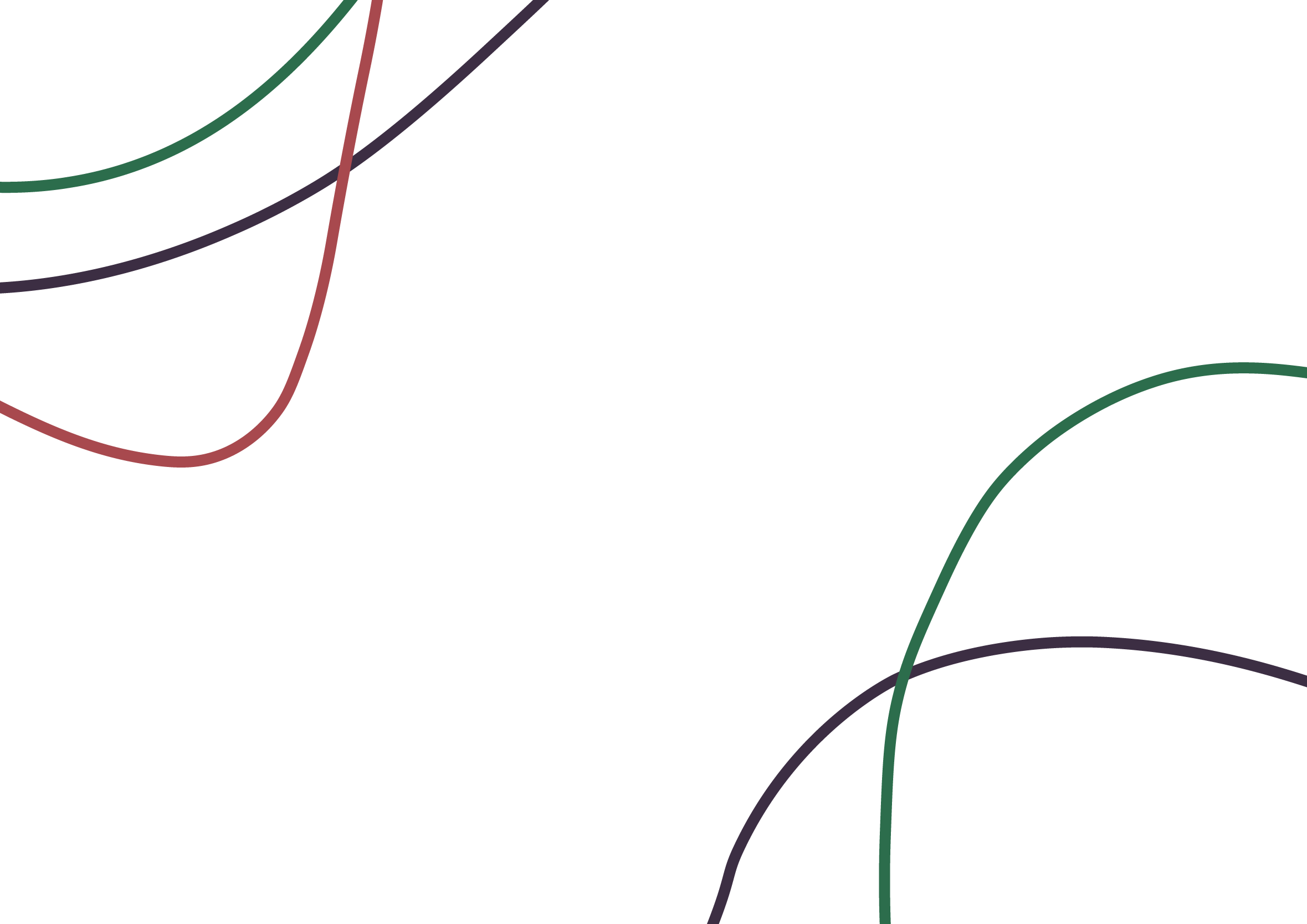 Дослідження змісту медіа-повідомлень
КОНТЕНТ-АНАЛІЗ
Приклад кодувального листка змісту повідомлення в контент-аналізі
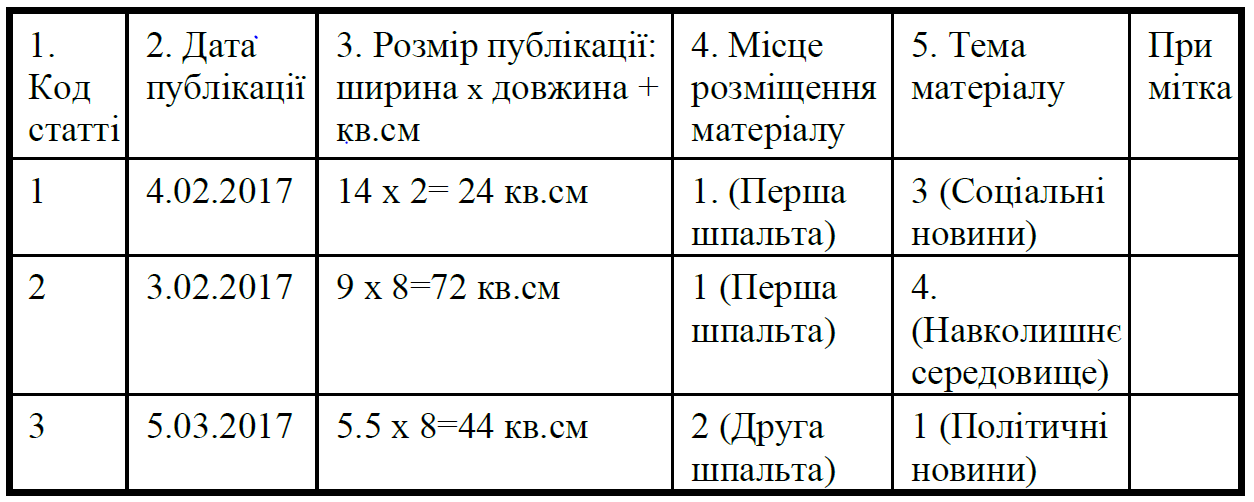 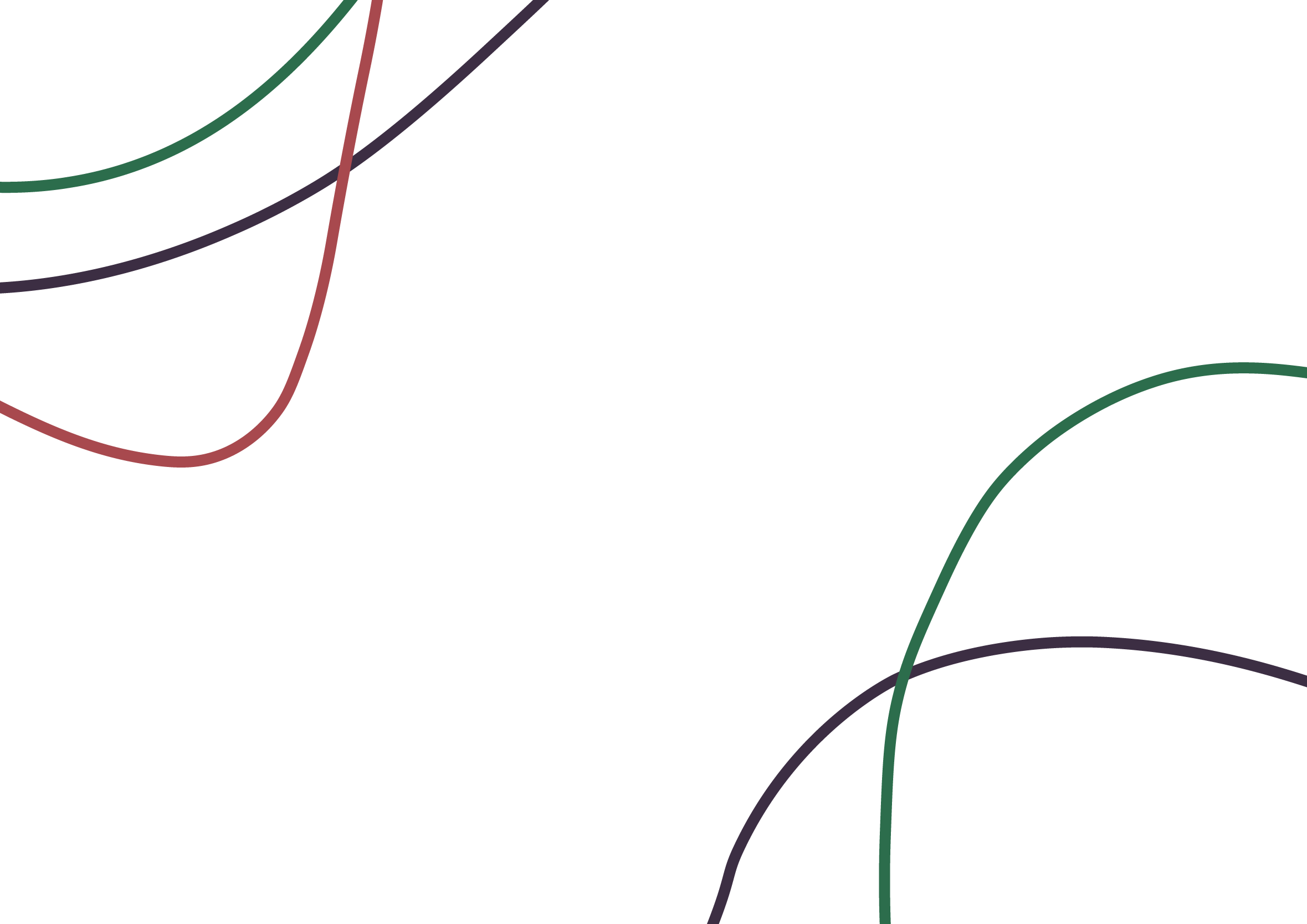 Дослідження змісту медіа-повідомлень
КОНТЕНТ-АНАЛІЗ
8. Аналіз зібраних даних (із застосуванням статистичних процедур)та формулювання висновків

Визначення динаміки частоти появи індикаторів в ЗМІ (порівняння % значень)
Визначення динаміки обсягу поданої інформації з індикатором в ЗМІ (порівнняння обсягу (кількості слів) статей, що містять індикатор)
Фіксування «хвиль» підйому і спаду появи індикаторів в ЗМІ
Визначення категорій ЗМІ за специфікою подачі інформації
ДЯКУЮ ЗА УВАГУ!
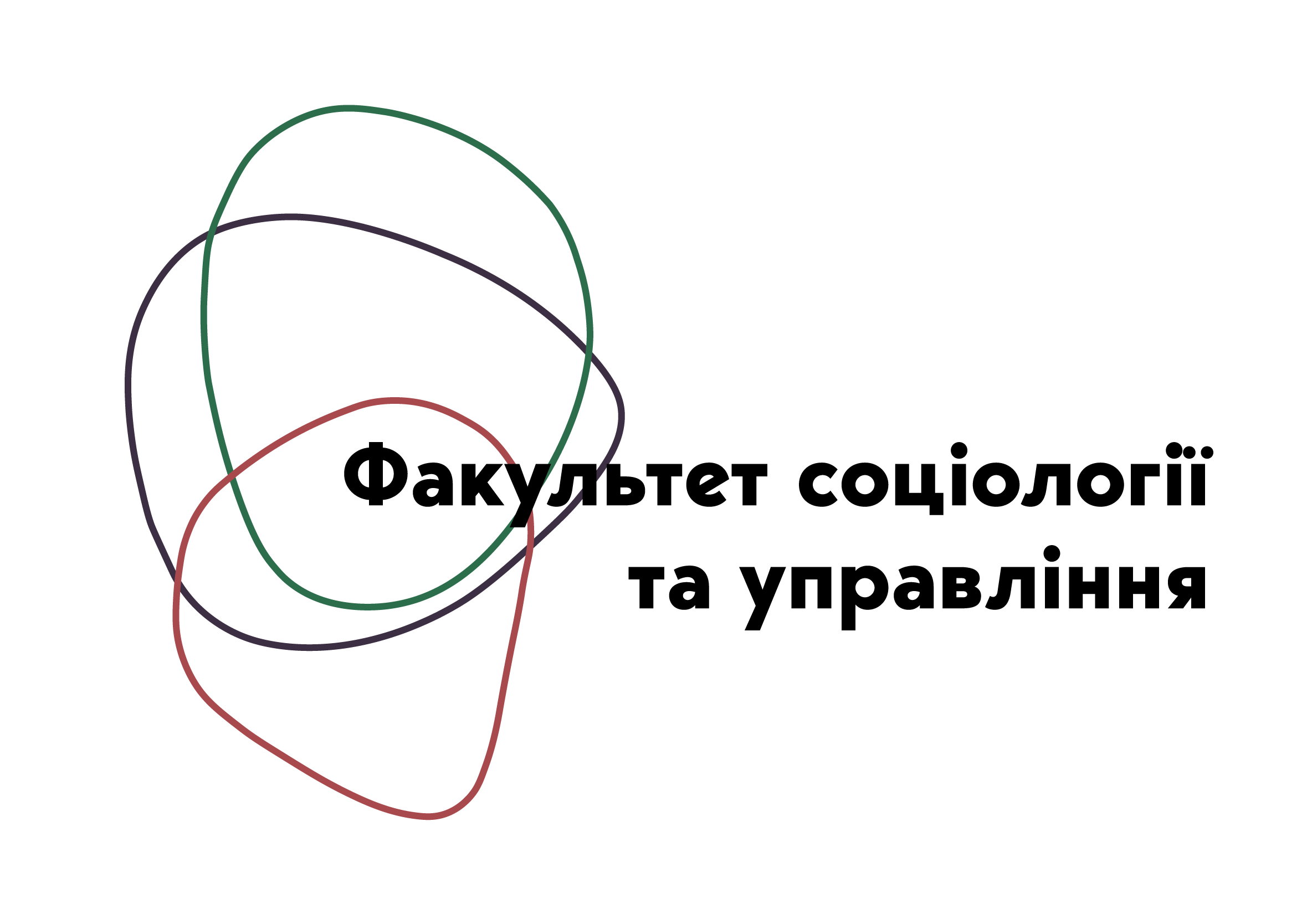 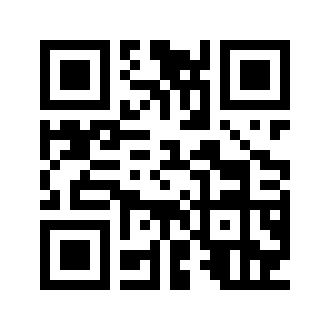 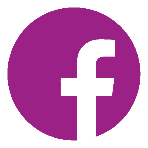 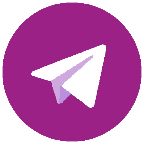 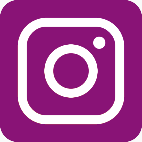 @fsu_znu